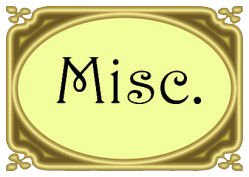 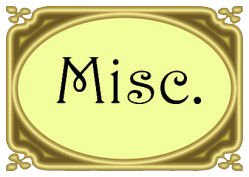 Unit 4: Miscellaneous
Radical Ideas 2
4/27/2012
Charter Cities
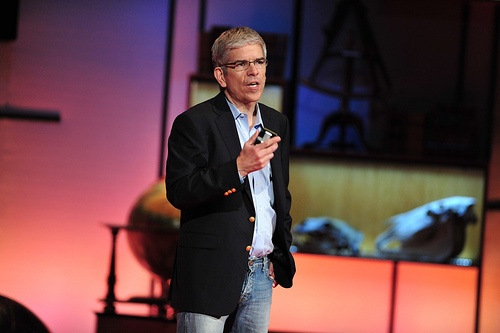 Paul Romer is an economist
most known for his work in endogenous growth theory.

His current project is advocating charter cities, both intellectually in academia and by personally lobbying countries to try it.
Charter Cities
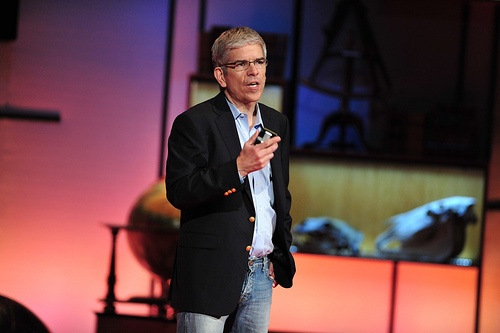 charter city –
a city in which the governing system is defined by the city's own charter document rather than by state, provincial,
regional or national laws
Charter Cities
These kids study under lights by the airport because there are no lights in their homes.

Why do people have access
to cellphones but not electricity in their homes?
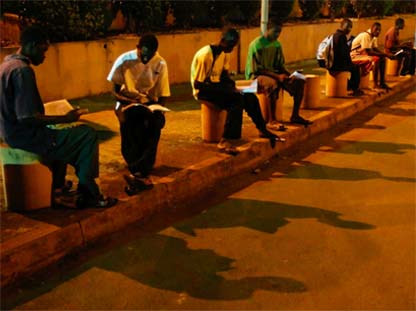 Charter Cities
Electric companies operate under a rule that forces them to charge a low subsidized amount – they lose money
(no incentive to provide
electricity to more homes).

This is a bad rule, but it is
hard to change politically.
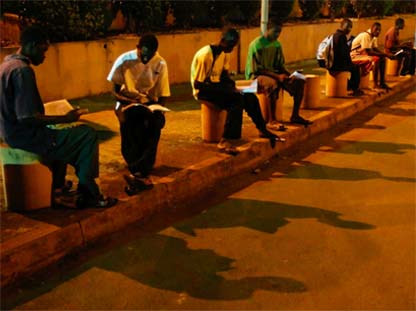 Charter Cities
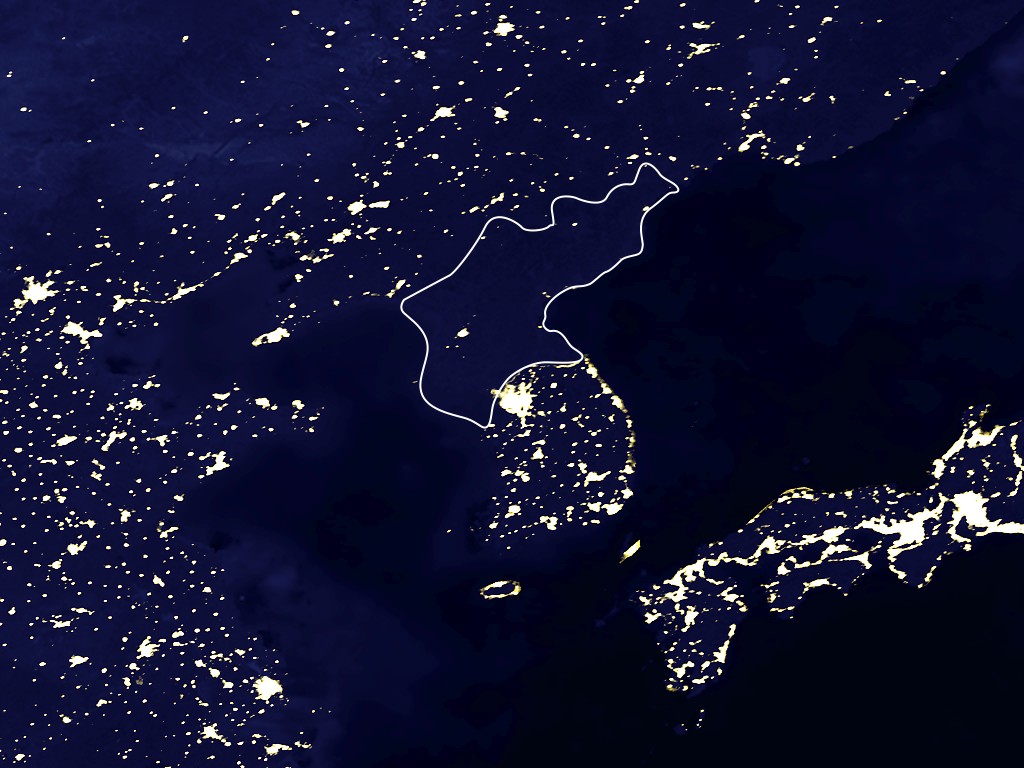 North Korea is black hole at night – it has no electricity most places.

Contrast with South Korea which started out with the same rules and the same culture.
Charter Cities
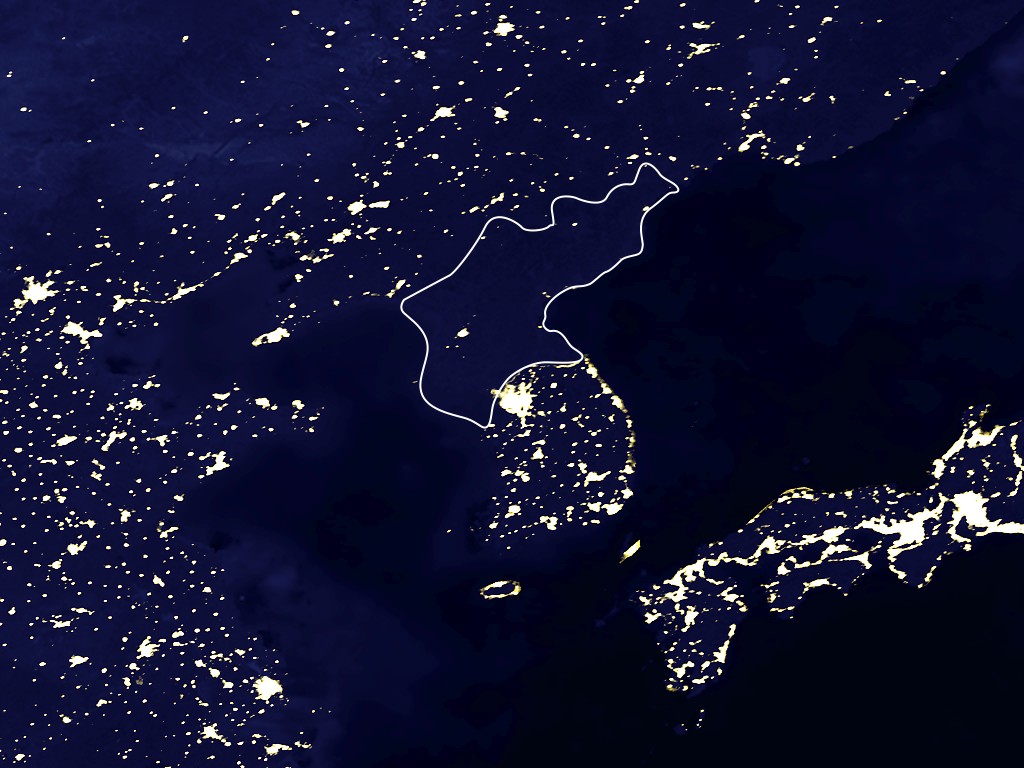 When North Korea and South Korea split up, South Korea adopted better rules which allowed it to grow faster.  Electricity is a manifestation of that difference in results.
Charter Cities
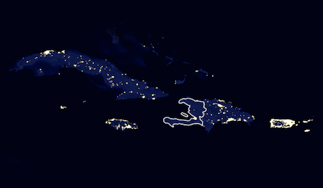 See also Haiti vs. the Dominican Republic
(on the same island).

And see Puerto Rico
on the right here.
Charter Cities
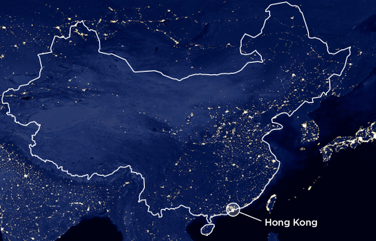 This is China.

Notice it is brightest
in Hong Kong.
Charter Cities
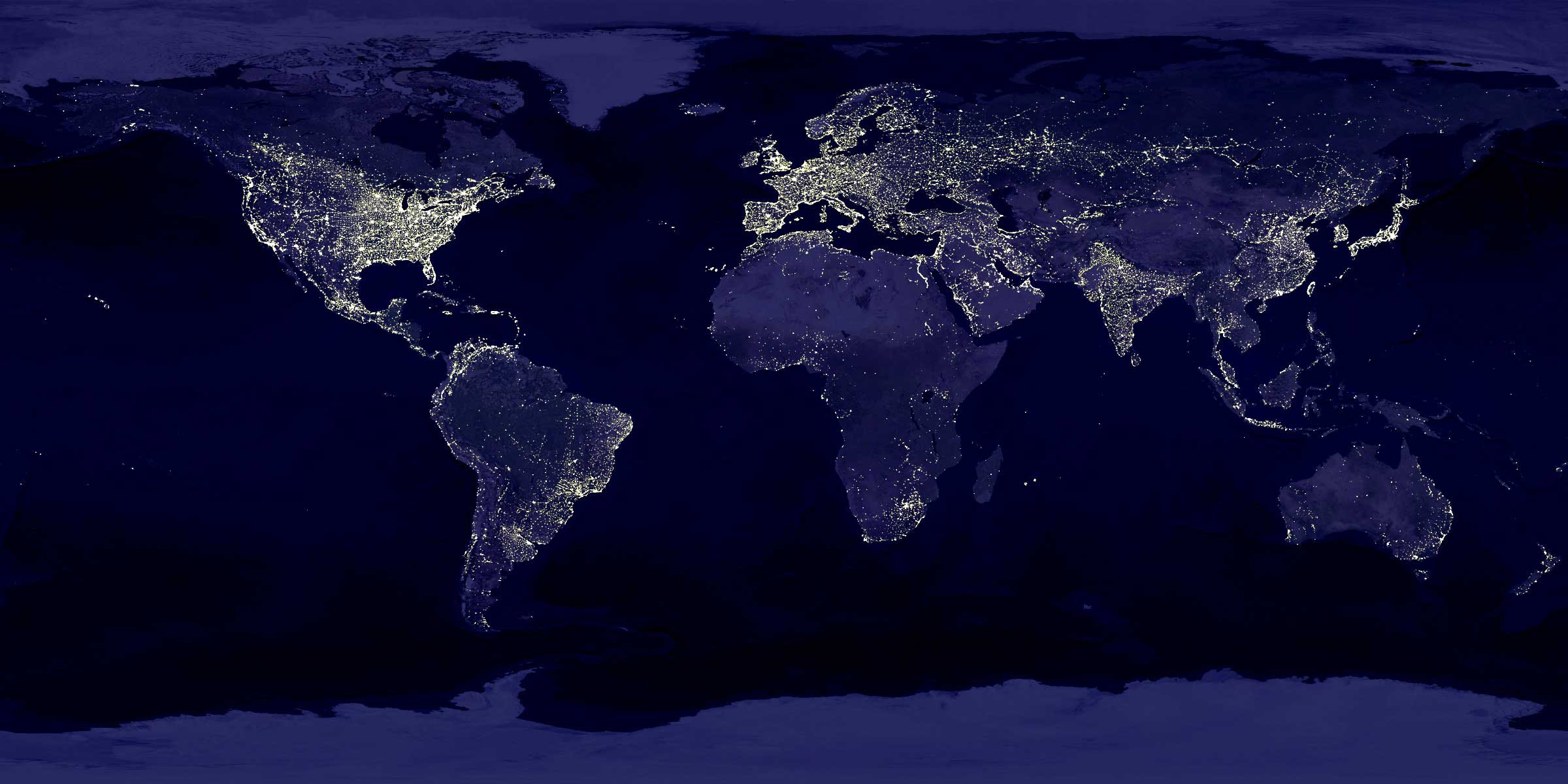 Charter Cities
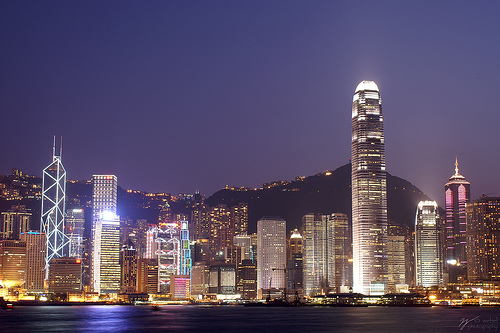 Hong Kong is the best example of a sort of charter city in practice.
Charter Cities
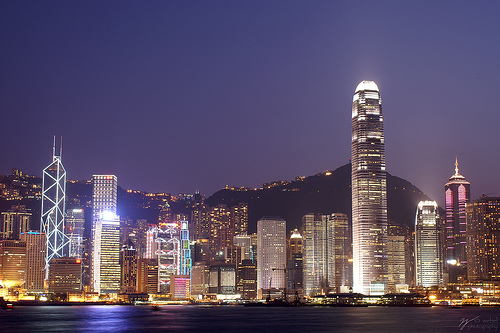 It was a British colony under British law even though its culture and most of its citizens are Chinese.  Hong Kong grew much faster than mainland China.
Charter Cities
Hong Kong’s success was a puzzle to many because it was a barren rocky island with no resources whatsoever.

But Hong Kong has unilateral free trade and practically no barriers to entrepreneurship.
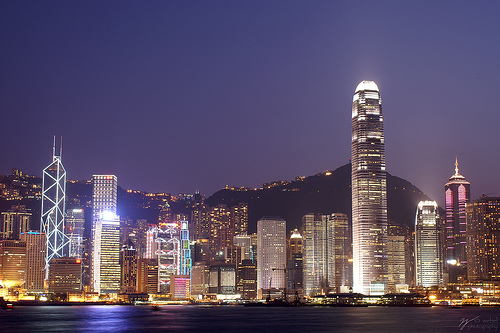 Charter Cities
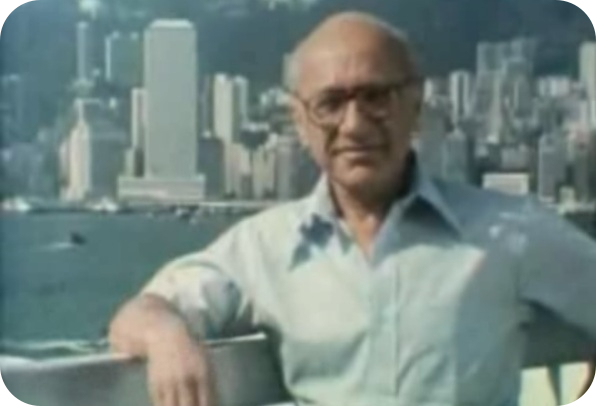 Milton Friedman profiled Hong Kong
on his pioneering
PBS documentary
Free to Choose.
Charter Cities
China was the world's technology leader for most of world history.

For example, in the year 1000 it had printing, steel, gunpowder, etc.

Then for 1000 years
it stagnated.
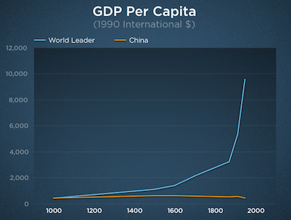 Charter Cities
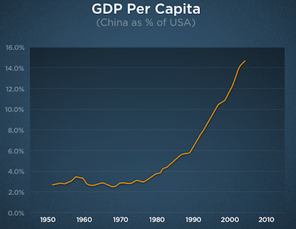 Recently its growth
has resumed.

It will probably regain its place as world leader by the end of the century.
Charter Cities
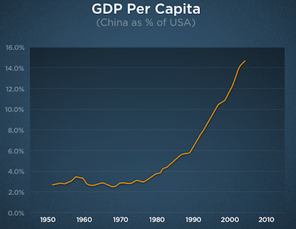 Its recipe for success?

4 special zones with good rules (Hong Kong is 1).

Then move to the market economy everywhere.
Charter Cities
You need a place to innovate – to test out new rules and sort out the good from the bad.

A village is too small.
A country is too big.
Cities are just right.
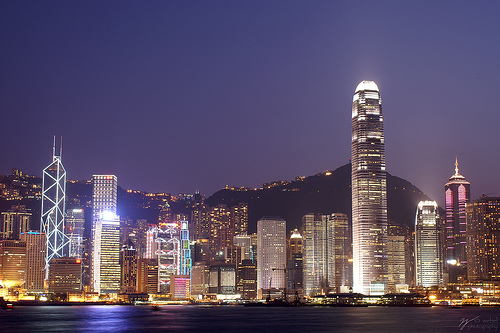 Charter Cities
A charter specifies all
the rules for the city.

Charter attracts
investors
build infrastructure
firms
hire people
families
live and work there
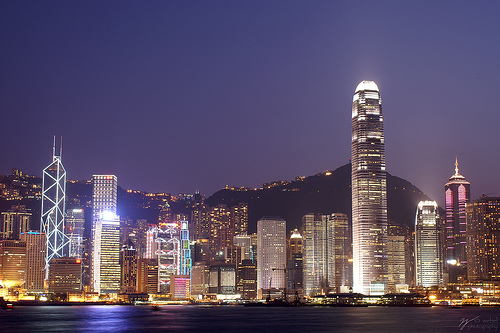 Charter Cities
Pick a plot of uninhabited land that isn’t doing much good for people or for the existing government that owns it.

Sell land when it becomes more valuable to finance infrastructure.
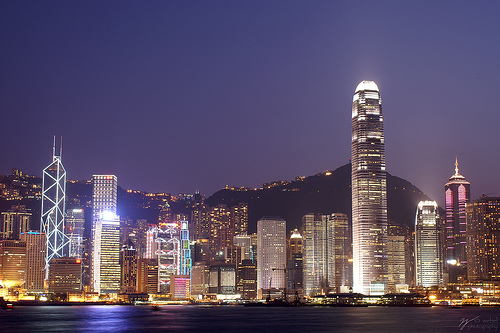 Charter Cities
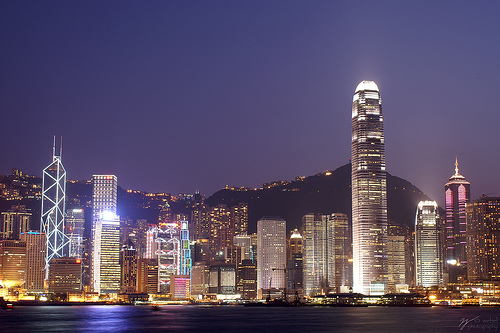 Britain by forming
Hong Kong did more to eliminate poverty than all the aid programs of the last century combined.
Charter Cities
One possible location suggested by Romer was Guantanamo Bay, Cuba.

The U.S. currently owns this land, but it is a public relations nightmare for the U.S. (detainees).
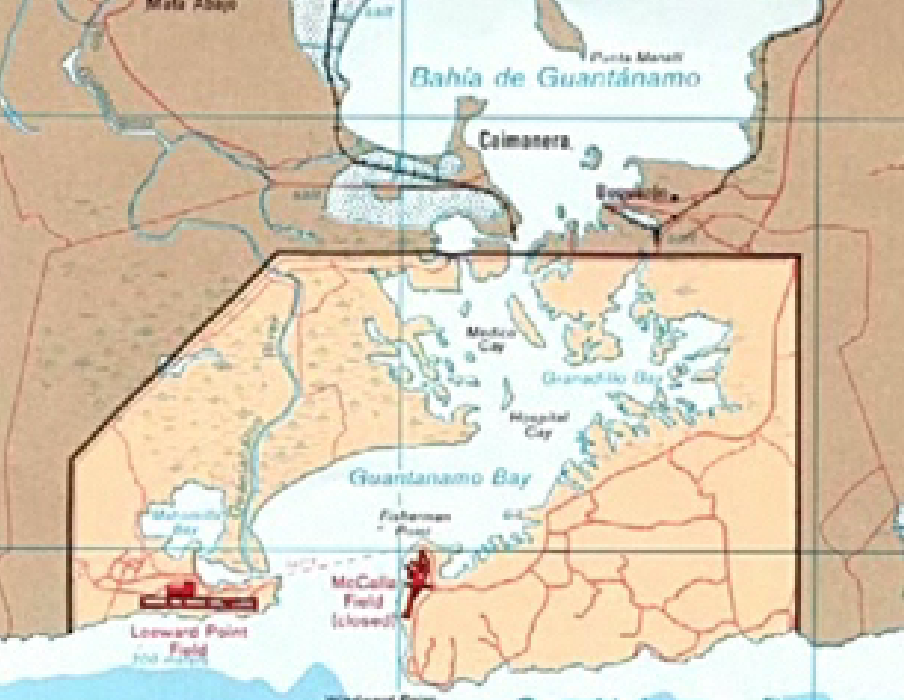 Charter Cities
Why not start a charter city there administered
by a less hated country (like Canada)?

Romer also suggested starting charter cities in Africa with a foreign nation responsible for administration.
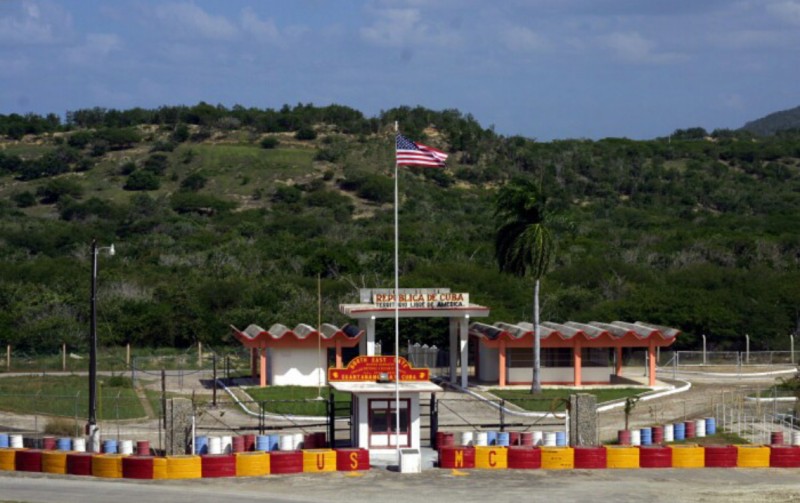 Charter Cities
Why is this not colonialism?
Colonies involve coersion
and condescension.

But charter cities involve choice, not coersion.
Natives are not subjugated.  Instead everyone moves there voluntarily because they like the rules in the charter.
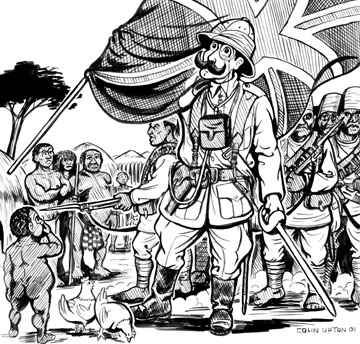 Charter Cities
Existing cities take up only 3% of the arable land on earth.

Charter cities wouldn’t eat up much land, but have the potential for great innovation.
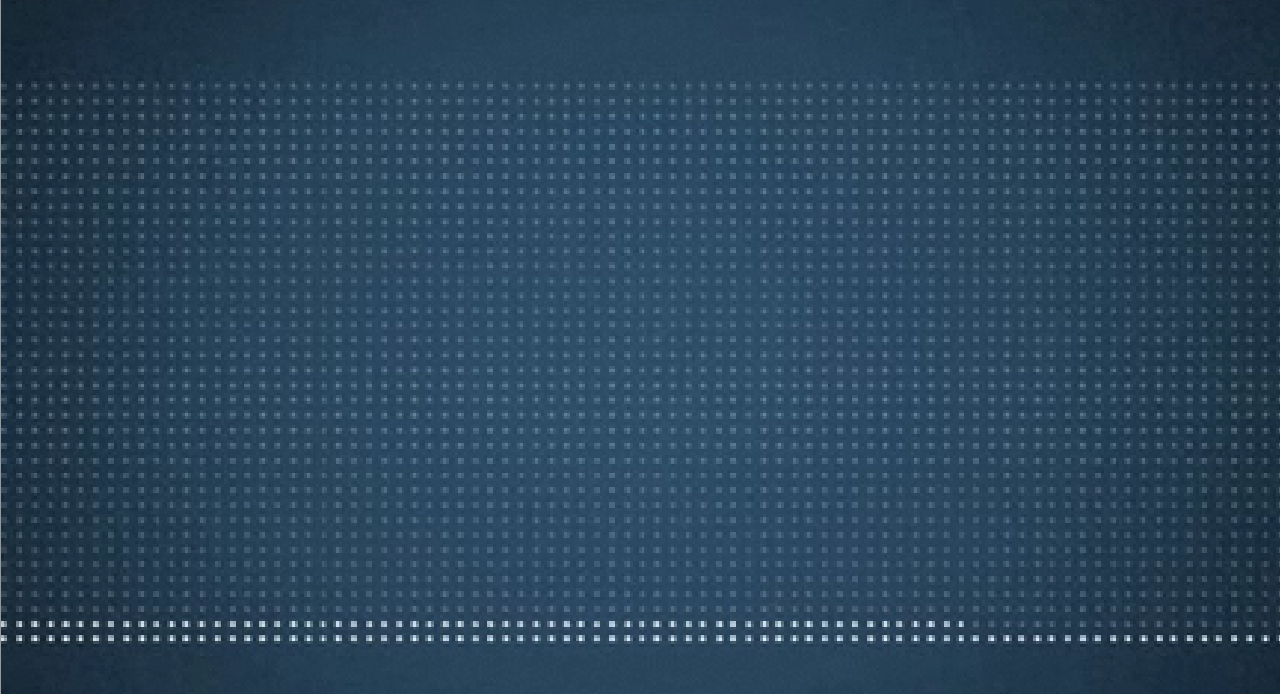 Charter Cities
So far no countries have agreed to start a charter city in their territory, but Romer has gotten very close several times.

Update:
Honduras wants to implement charter cities.
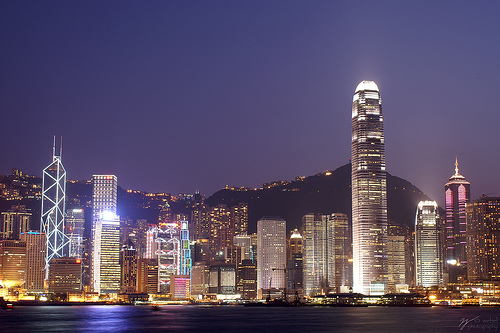 Friedman family
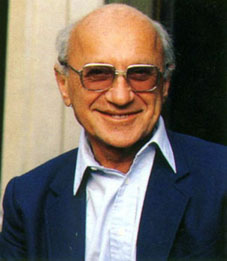 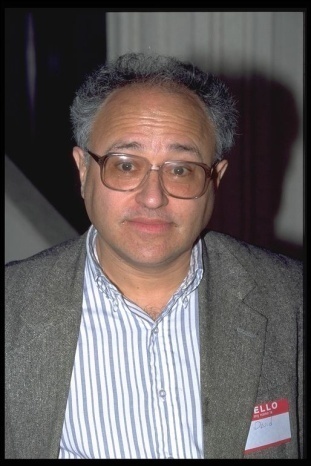 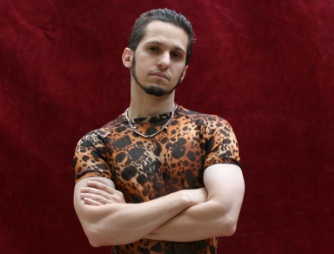 David Friedman
Patri Friedman
Milton Friedman
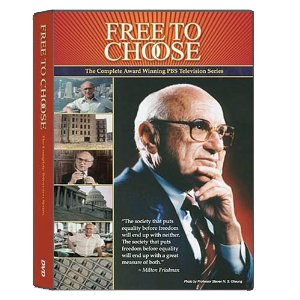 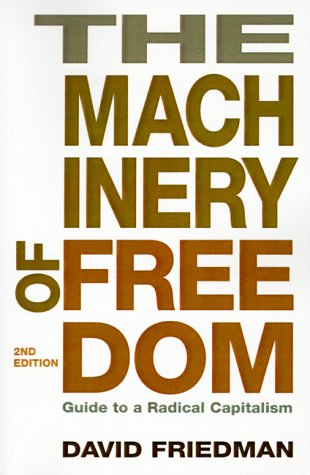 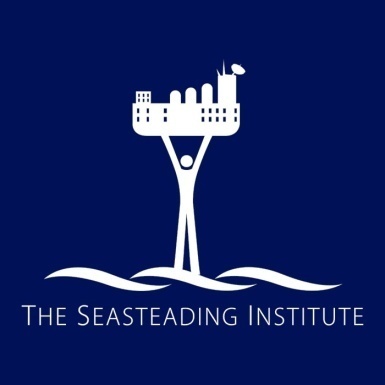 Seasteading
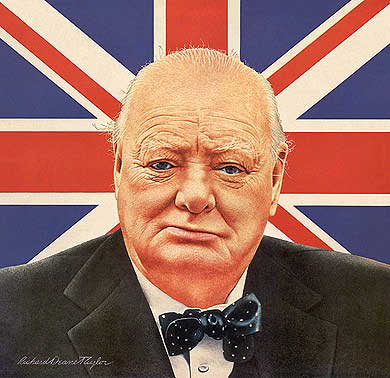 “Democracy is the worst form of government except for all the others.” – Winston Churchill
Seasteading
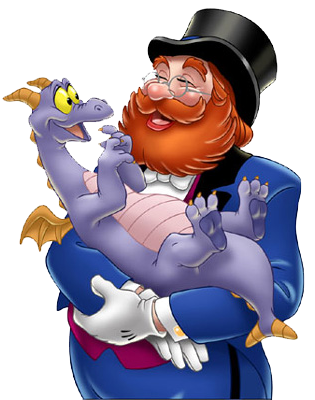 Patri Friedman thinks that is an argument from a lack of imagination.
Seasteading
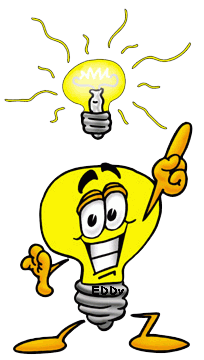 Every new idea at some
point was unknown.

There may be better forms of government than democracy which we haven’t yet thought of yet.
Seasteading
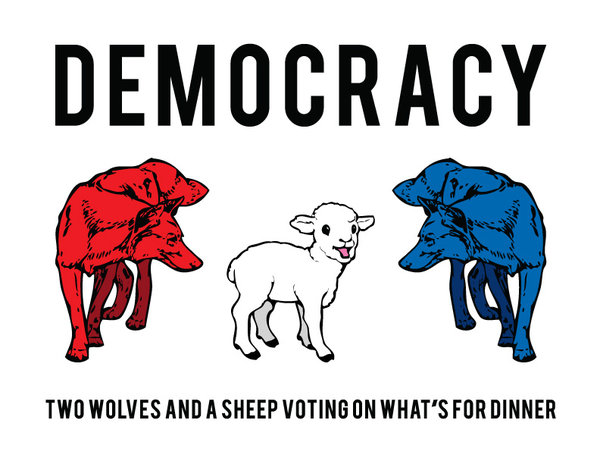 We've only tried a tiny number of the possible ways to organize a society.
Seasteading
Due to advances in psychology, economics, information technology, and every other science – we have options available today not available 20 years ago or 200 years ago (e.g., the Internet).
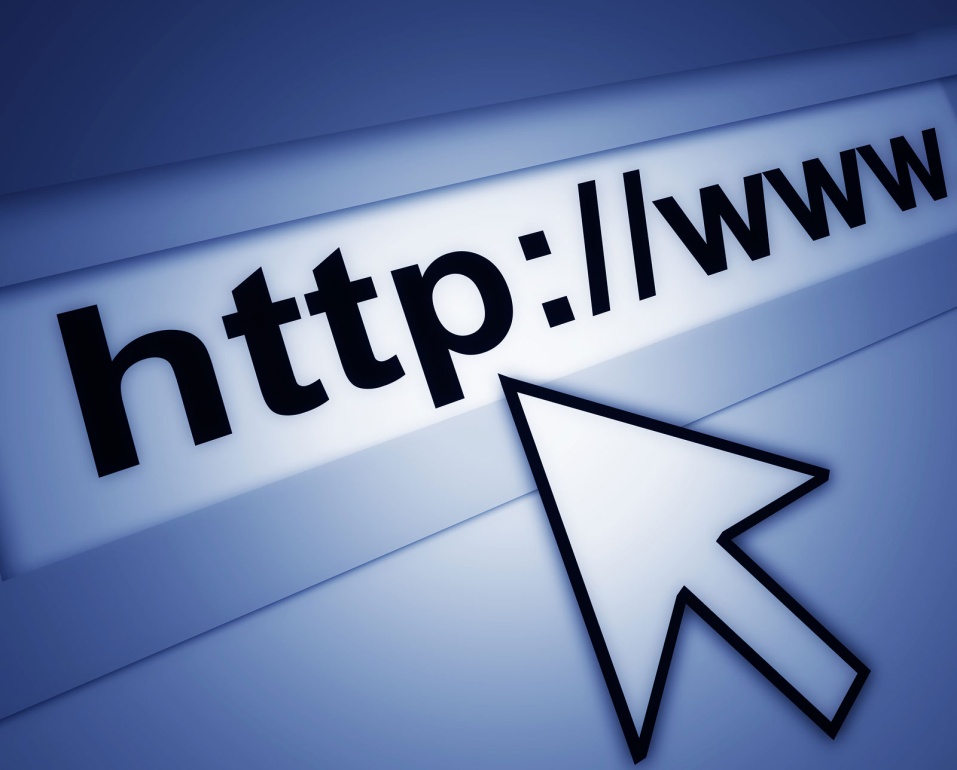 Seasteading
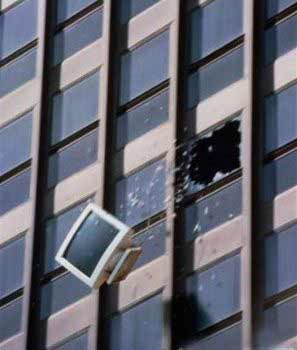 We throw out our computers and cellphones every few years.

Why is the government
industry different?
Seasteading
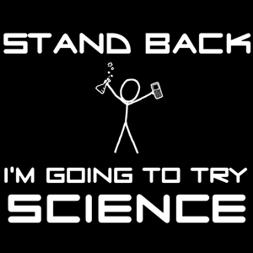 Knowledge progresses through trial and error – the scientific method.
Seasteading
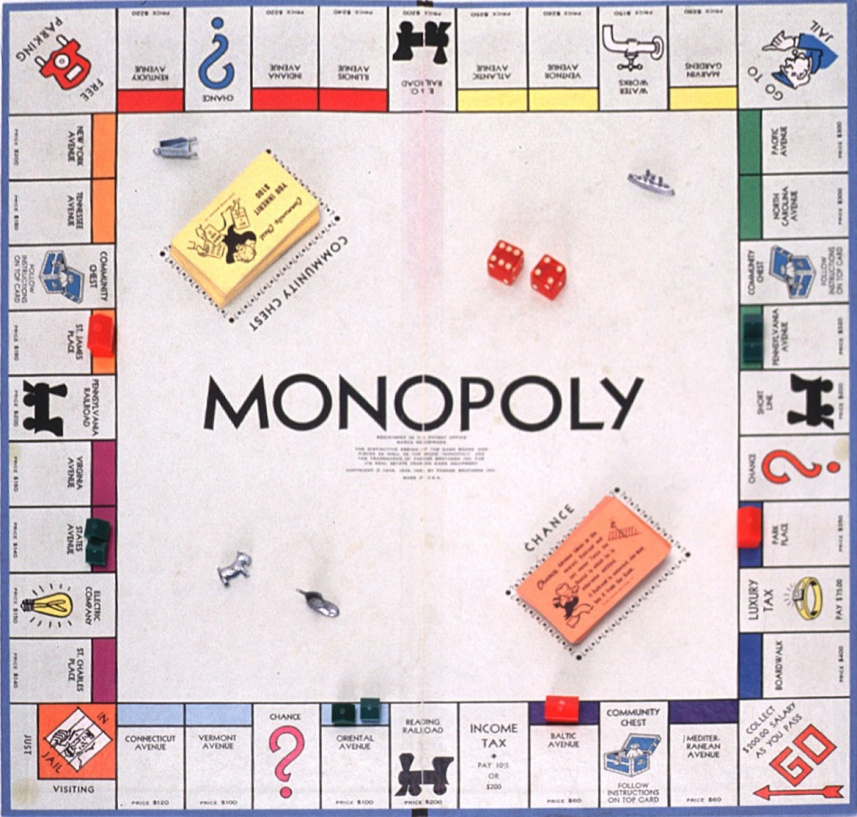 Unfortunately governments are monopolies.  They are not open to competition – to the trial and error of the scientific method.
Seasteading
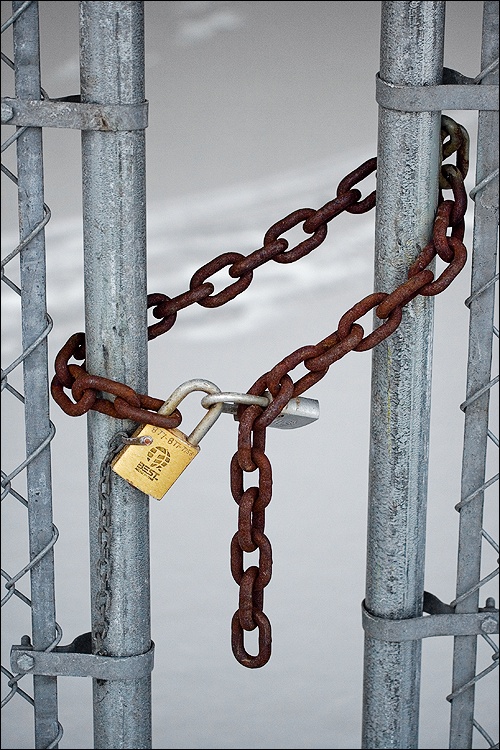 Barriers of entry are
high for government.

It is difficult to gain control of a government.
There are 3 ways to do so.
Seasteading
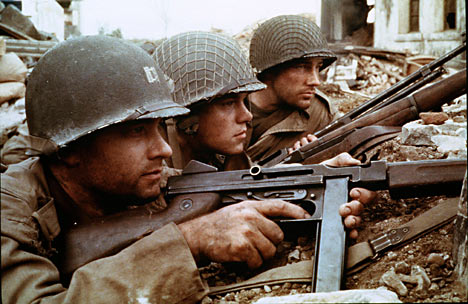 1. Win a war.
Seasteading
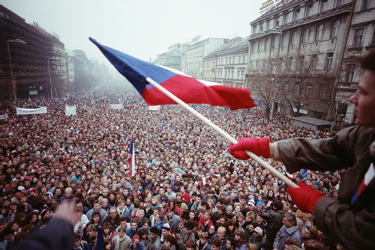 2. Win a revolution.
Seasteading
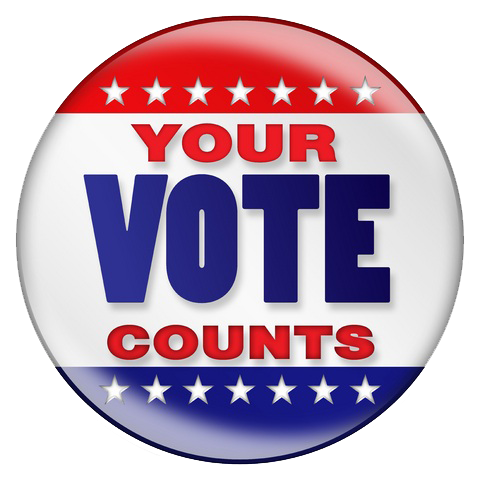 3. Win an election.
Seasteading
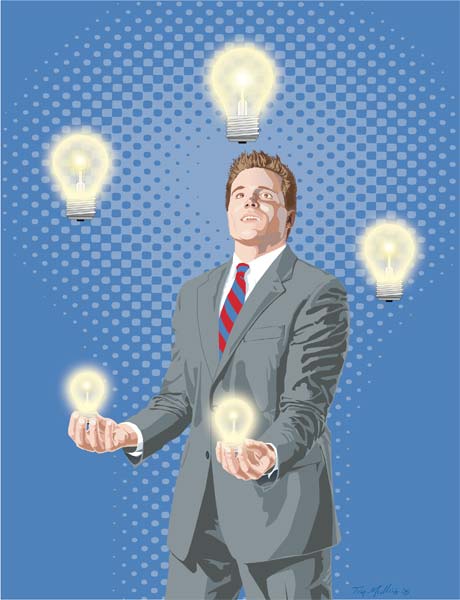 Peaceful entrepreneurs with brilliant ideas of how to organize a society aren't able to test their ideas.
Seasteading
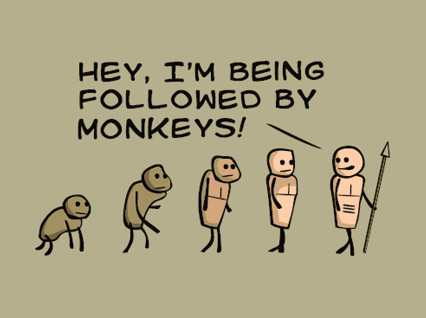 It's no wonder
government
doesn't evolve.
Seasteading
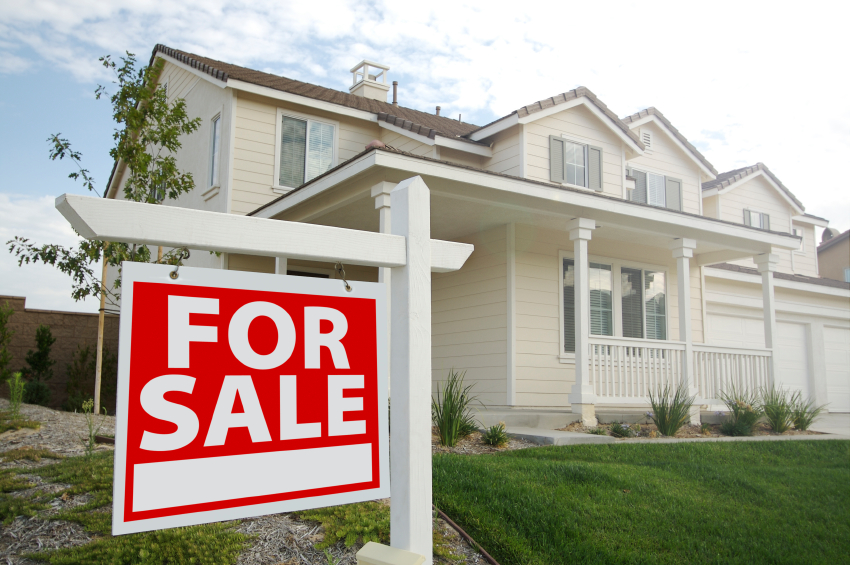 The cost of switching (immigrating) is also really high: you need to sell your house, move your stuff, and adapt to differences in culture and language.
Seasteading
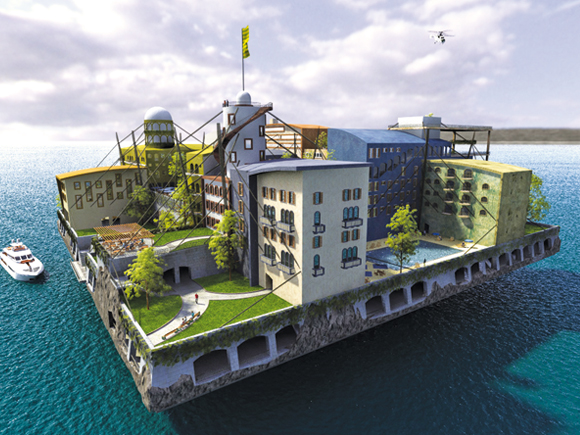 The solution is not to complain about politicians or laws, but rather to enable startups.

The best way to do this
is seasteading.
Seasteading
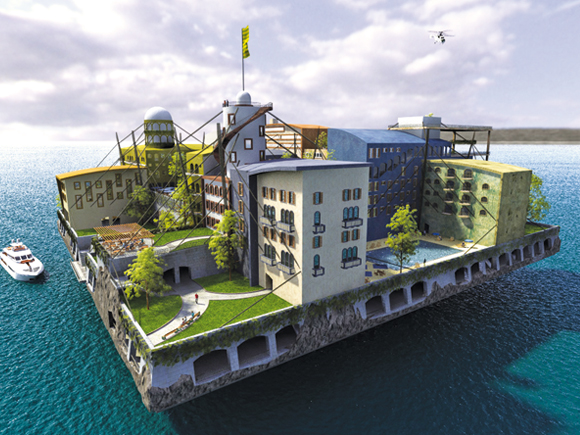 seasteading –
creating permanent dwellings at sea, called seasteads, outside the territories claimed by the governments of any standing nation
Seasteading
Seasteading significantly lowers the barrier of entry.

The ocean is a frontier:
it's open and unclaimed.
You don't have to win a war, revolution, or election.

Hundreds of people and tens of millions of dollars could create a floating city.
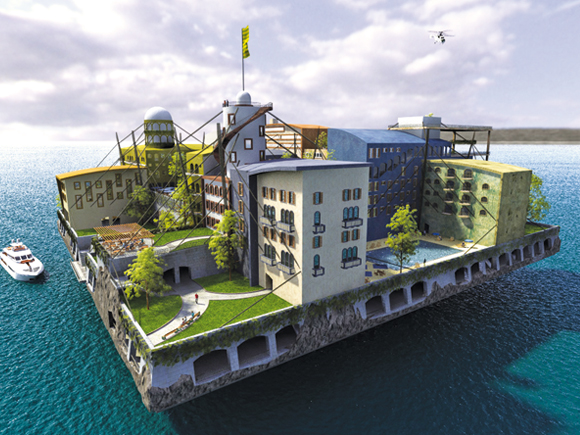 Seasteading
If a floating city passes a bad law, the residents will move (decouple and reform
around another city hall).

You don't have to move to benefit: competitive pressure will force existing countries to improve or face a drain of brains and capital.
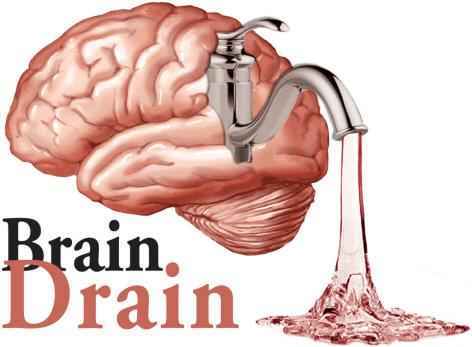 Seasteading
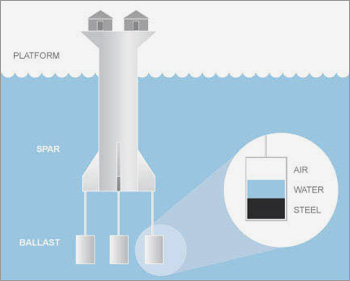 Oceans are 68% of the earth’s surface.

There are already semi-permanent oil platforms where people live and work.  They just need to be made a bit larger & more hospitable.
Seasteading
The Seasteading Institute was formed by Patri Friedman with a $500,000 donation from venture capitalist (and PayPal founder) Peter Thiel.

They are researching seastead designs.
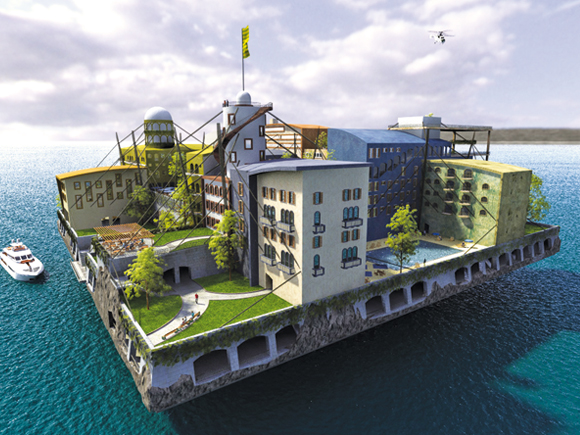 Seasteading
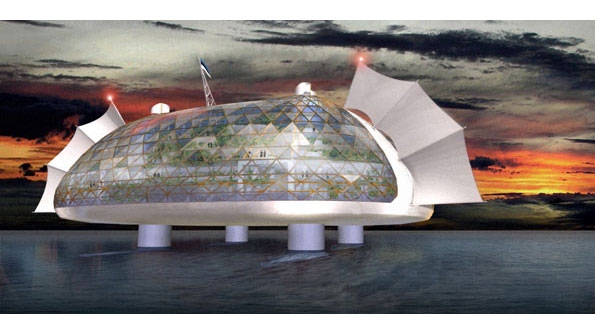 Seasteading
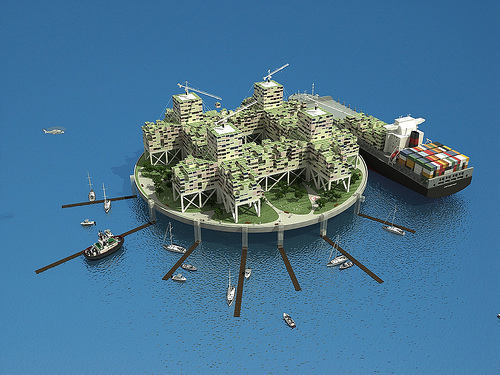 Seasteading
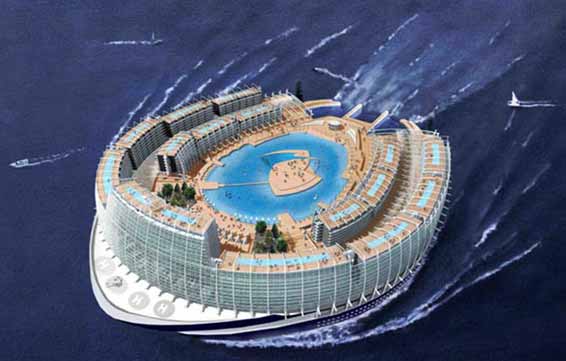 Seasteading
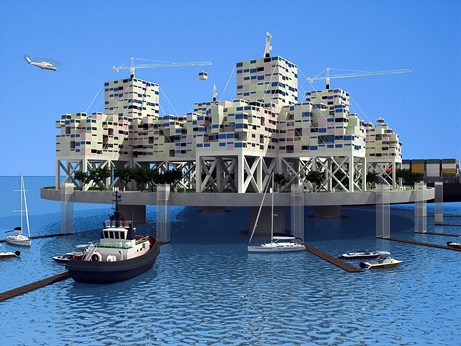 Seasteading
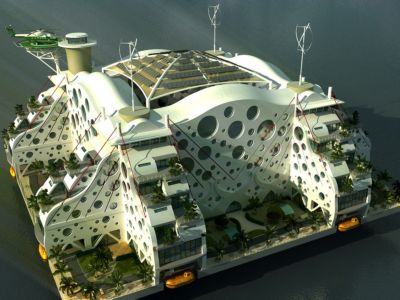 Seasteading
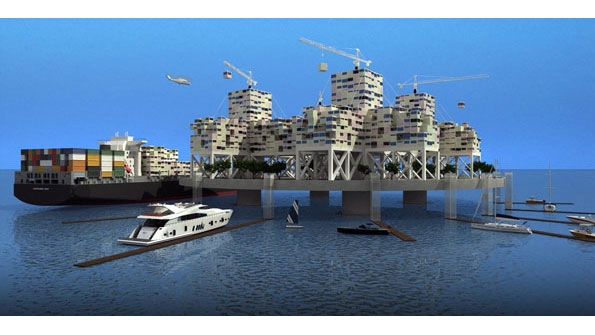 Seasteading
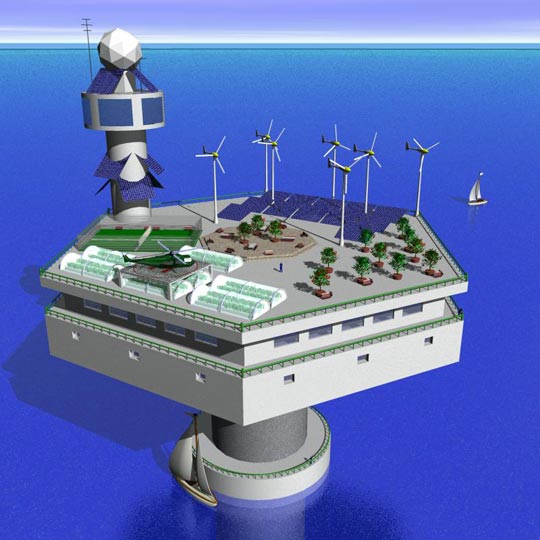 Seasteading
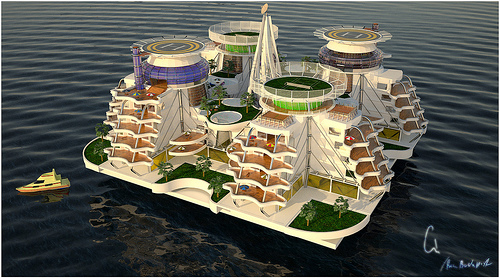 Seasteading
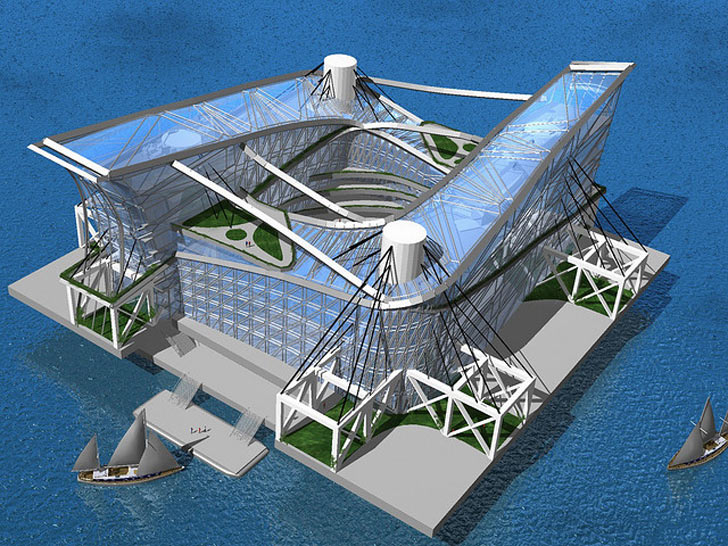 Seasteading
And the concept can be expanded into another frontier: space.

The barrier of entry for space is very high now, but will plummet very soon as technology improves.
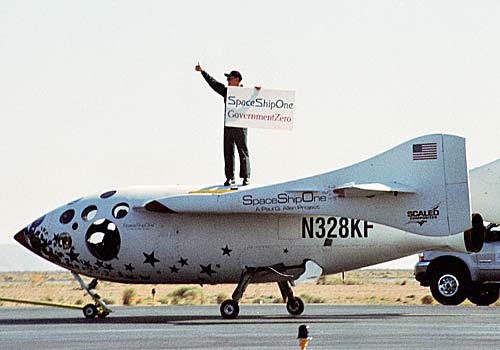 Ephemerisle
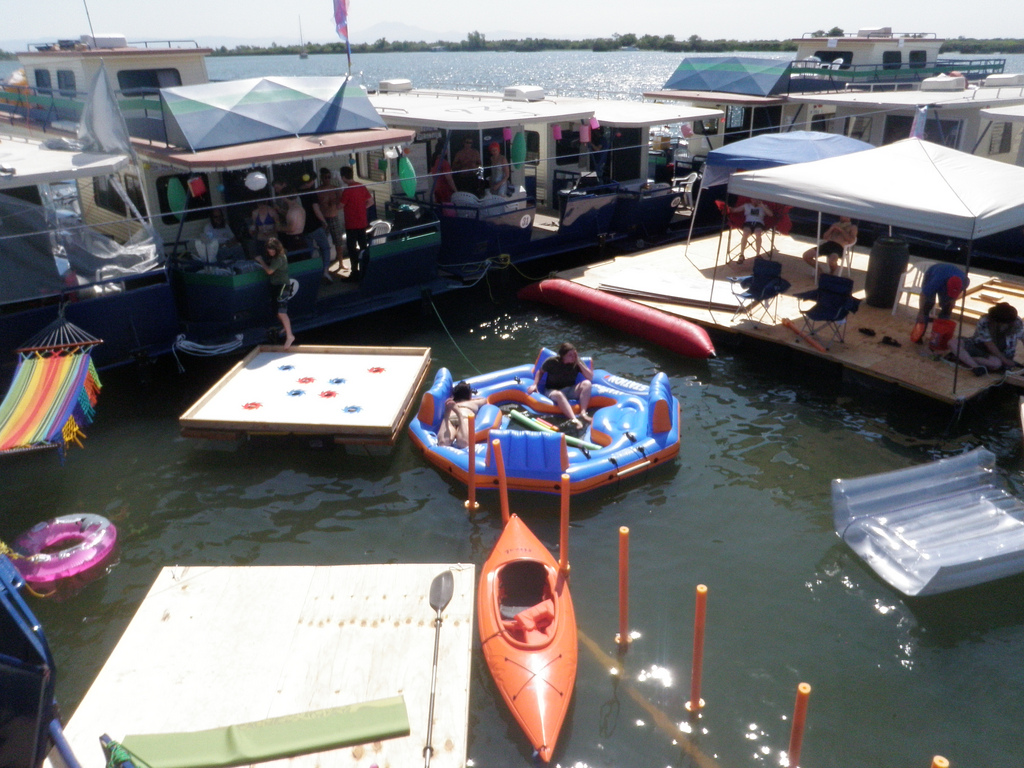 The Seasteading Institute has an annual festival where people bring rafts and boats together in the middle of a river.
Ephemerisle
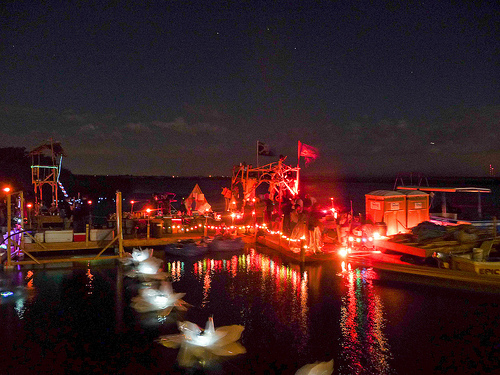 It’s called Ephemerisle – kind of a cross between Burning Man and the movie Water World.
Postscript
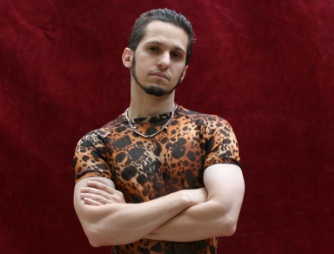 Recently Patri Friedman stepped down as CEO of the Seasteading Institute to pursue other opportunities. He remains chairman of the board.

Some of his plans include for profit seasteads and for profit permanent residences on ships.
Patri Friedman
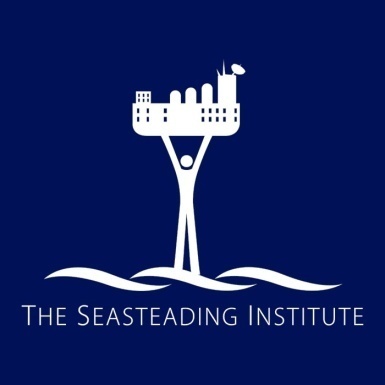 Postscript
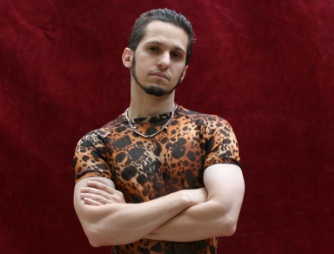 And his latest venture?

He started a company called Future Cities Development, Inc.  His aim is to establish a for-profit charter city in Hondorus, which implemented special development regions to implement charter cities.
Patri Friedman
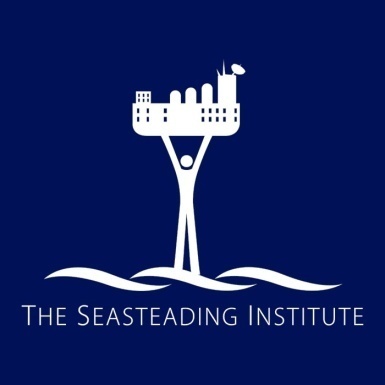 Postscript
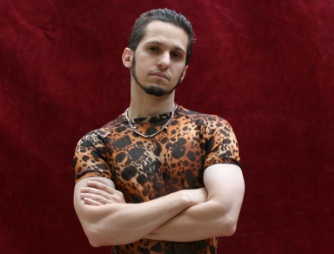 Patri’s company has signed a memorandum of understanding with Hondorus to start a charter city there.

However, Paul Romer doesn’t endorse the venture because Friedman is trying to make money. Romer advocates non-profit cities.
Patri Friedman
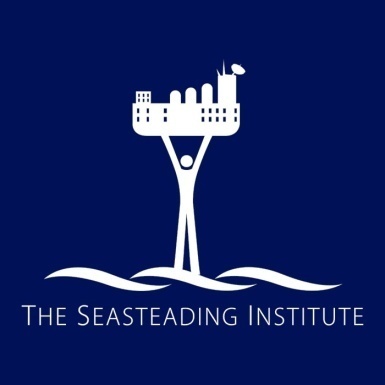